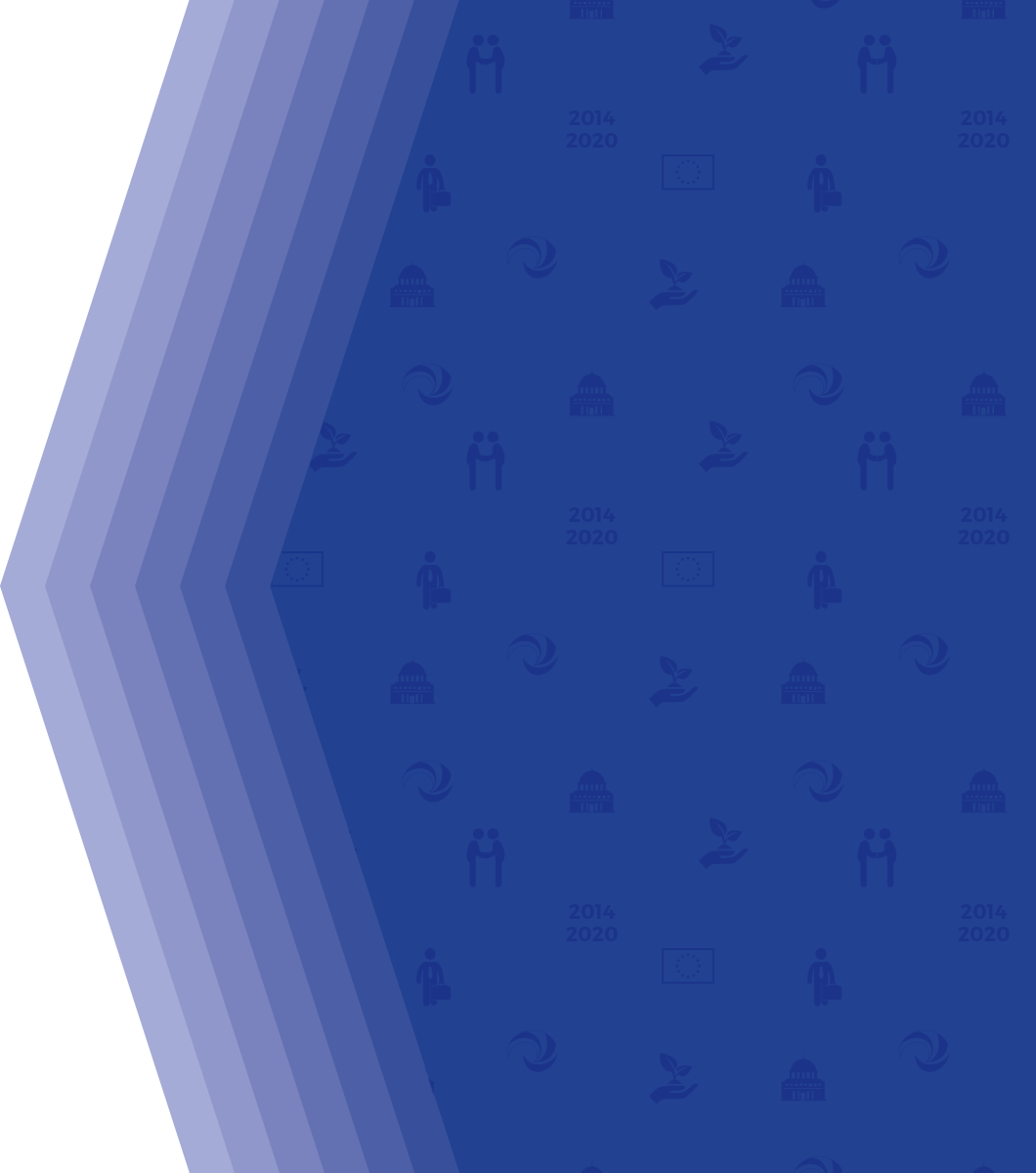 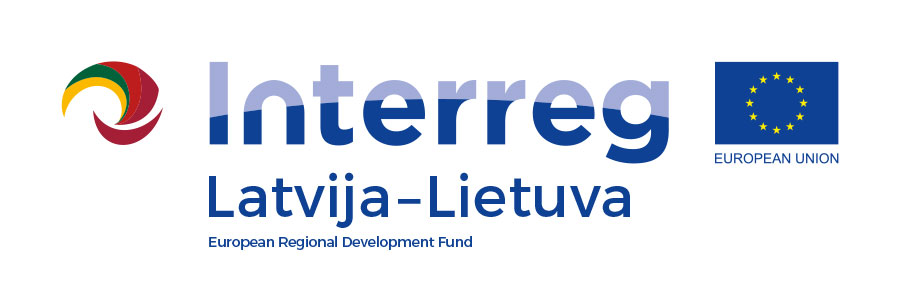 Interreg V-A Latvia-Lithuania programme 2014-2020
INFORMATION SEMINAR
3rd Call for proposals
Preparation and submission of the application in the electronic Monitoring System
1
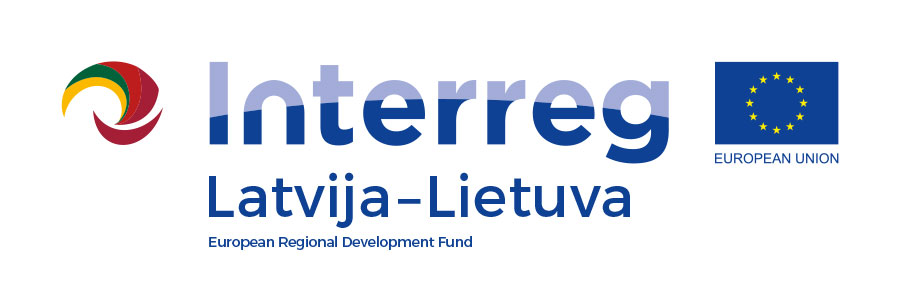 GENERAL INFORMATION
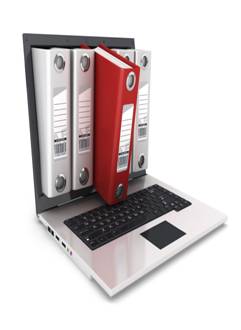 The eMS is a monitoring system to support submission, approval, management and administration of projects in the context of Interreg programmes
Access to the eMS: http://ems.latlit.eu/ems or from the main page of the programme webpage www.latlit.eu  
Use video tutorial on preparation and submission of the application form in eMS (https://latlit.eu/how-to-implement/3rd-call/) 
Use Guidance How to Apply via the eMS: https://latlit.eu/wp-content/uploads/2019/04/Guidance-how-to-apply-via-the-eMS-v3_approved.pdf
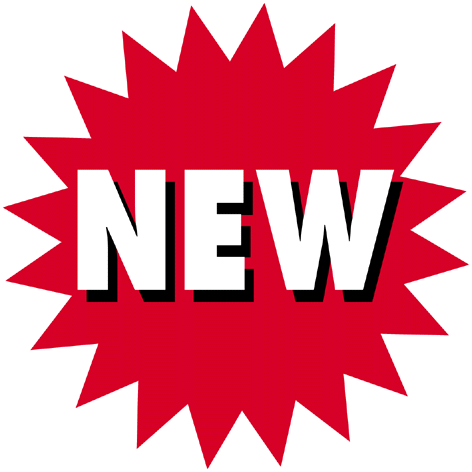 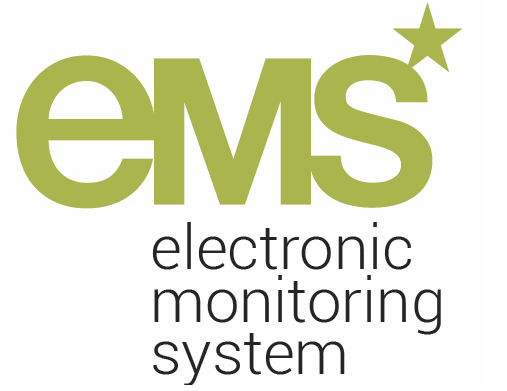 2
Interreg V-A Latvia-Lithuania Programme 2014-2020
www.latlit.eu
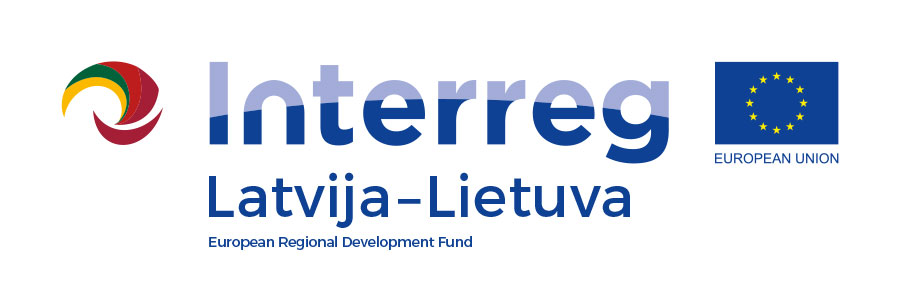 TIPS
Use Word file for pre-filling the application form and then copying the information to the eMS
Fill in all mandatory fields (marked with *)
Respect the length of input fields for entering the data
Remember that the eMS does not provide any warning or request of confirmation before leaving a section of the application form or before logging out 
Save the information by clicking “Save” button
Do not leave preparation and submission of the application for the last day
Read carefully Programme manual
Check the application before submission
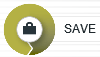 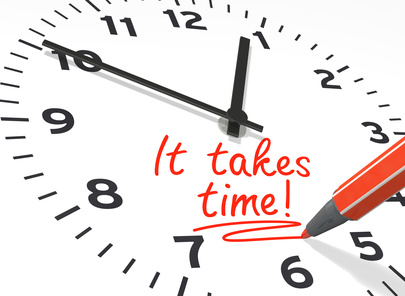 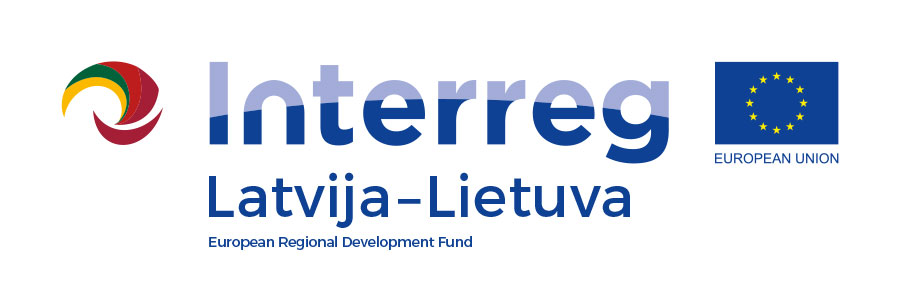 EMS
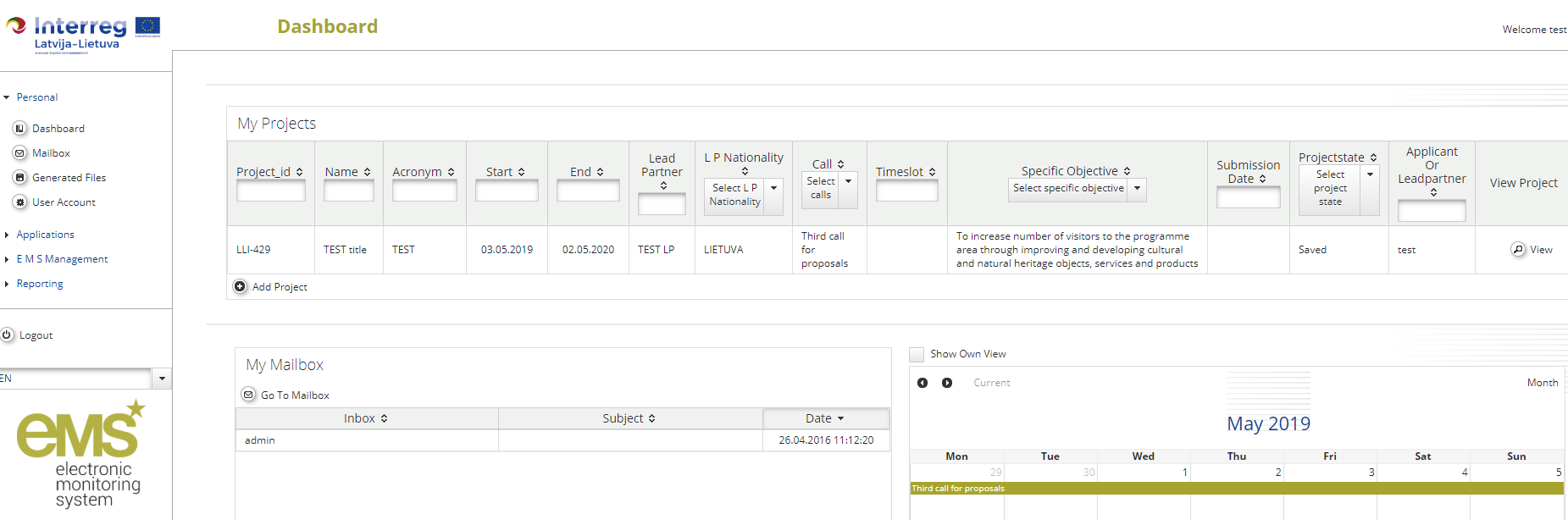 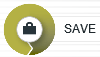 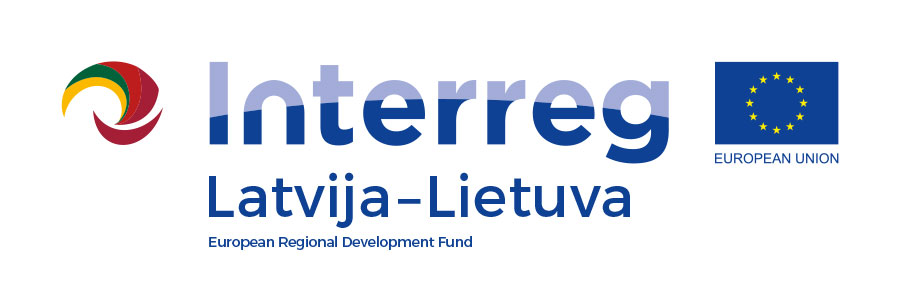 Project summary
PART A Project summary
Project identification - programme priority, specific objective, project acronym, number&title,
project duration (cannot be longer than 24 months!!!)
Project summary – short overview of the project in English, Latvian and Lithuanian. 
Project budget summary&project main outputs– automatically generated by the system
PART B Project partners
Titles in English and national language of project partner, contact information
Legal information - legal status (public authority (regional public authority, national public authority, local public authority), public equivalent body, NGO) – only one of those statutes have to be chosen!!! 
Financial information - Programme and national co-financing source, VAT number or other identifying number
Experiences of partner, benefit for organisation from participation in the project, experience in other EU or international projects
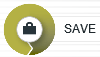 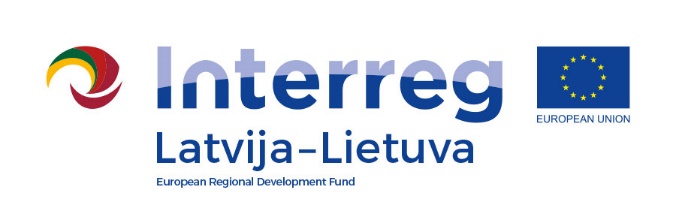 Project description
PART C Project description

Project relevance – territorial challenge, project approach, cooperation reason and cooperation criteria (at least three out of four)
Project focus – Programme priority specific objective, Programme result indicator and project expected results, project overall objective, project specific objectives (up to 3), durability and transferability of project main outputs
Project context:
project’s contribution to national/regional/local strategies and policies, EUSBSR
innovative approach
knowledge – how the project builds on available knowledge, and how it utilises previous studies, experiences and lessons learnt from the project theme
horizontal principles – projects with a direct negative impact on any of horizontal principles will not be selected for the Programme funding.
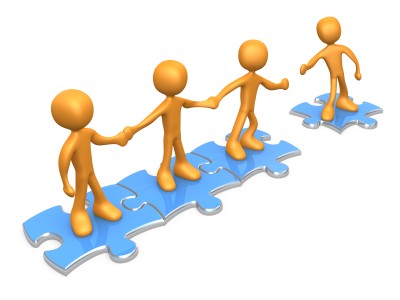 6
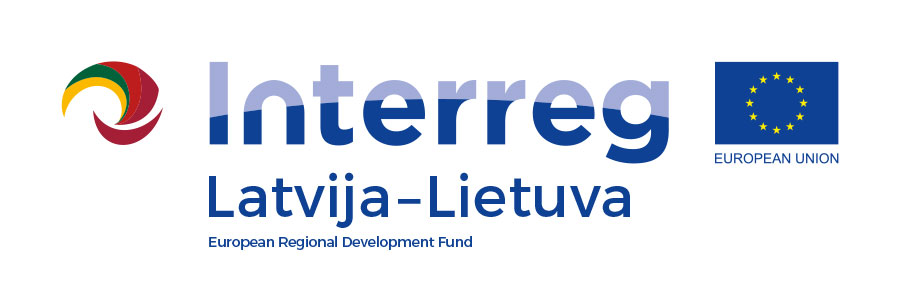 WORK PLAN
Types of THE work packages
Preparation 
if preparation costs are used by the project
Management – mandatory
Implementation – mandatory (up to 2 or 3 (for clustering under SO 1.1))
Communication – mandatory 
except projects with budgets not exceeding EUR 200 000 ERDF (to be planned within WP “Implementation”)
Investment (up to 2)
if investments in infrastructure and works are planned in the project under BL “Infrastructure and works”
7
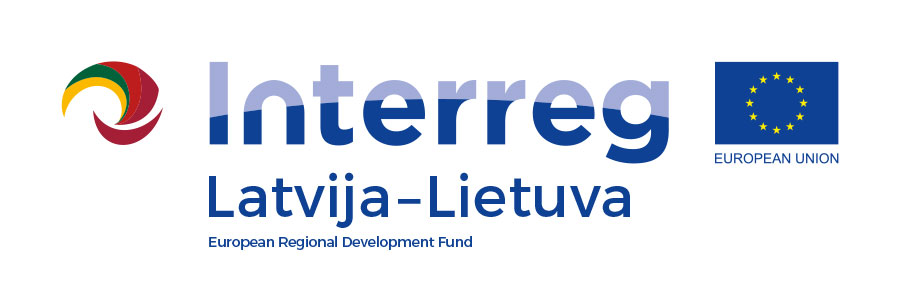 PART D WORK PLAN
WP “Management”
Management – mandatory
Description – how the management on the strategic and operational level will be carried out (structure, responsibilities, procedures for the day-to-day management and co-ordination; communication within the partnership, reporting, etc.)
Activities – tasks leading to achieving of deliverables. As minimum, the main project management activities (establishment of project management bodies and organisation of project monitoring meetings) have to be planned. 
Deliverables (at least one for each activity) – results of activities (e.g. Minutes of the project kick-off meeting prepared)
Indicate responsible partner(s) for each activity and deliverable!!!
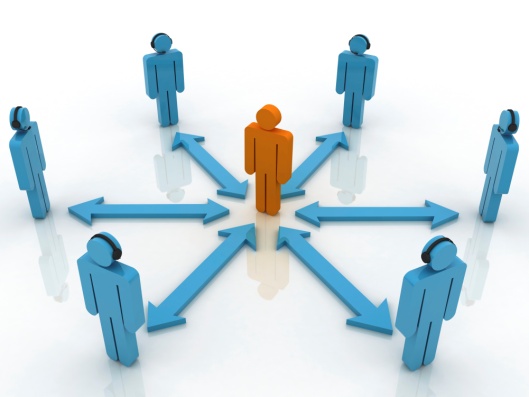 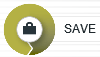 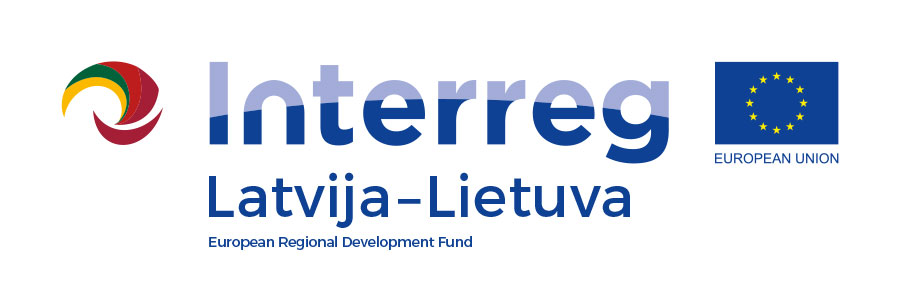 WORK PLAN
WP “Implementation”
Implementation – mandatory 
describes core project activities
Summary implementation – summary description and objectives of the WP, involvement of partners
Project main outputs – at least one project main output needs to have the same measurement unit as Programme output indicator and has to contribute to it!!! 
If there are project main outputs that do not directly contribute to the Programme output indicator, please press “Remove project main output”.
Target groups – who will use project main outputs
Project activities and deliverables (at least one for each activity) 
For planned project events, please put target value for deliverable number of events but number of participants in description of the deliverable.
Indicate responsible partner(s) for each activity and deliverable!!!
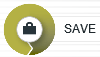 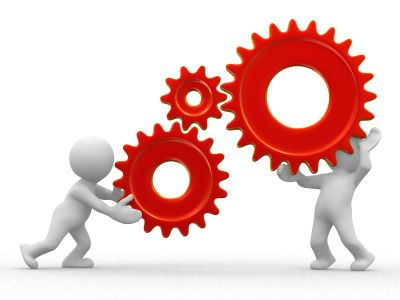 9
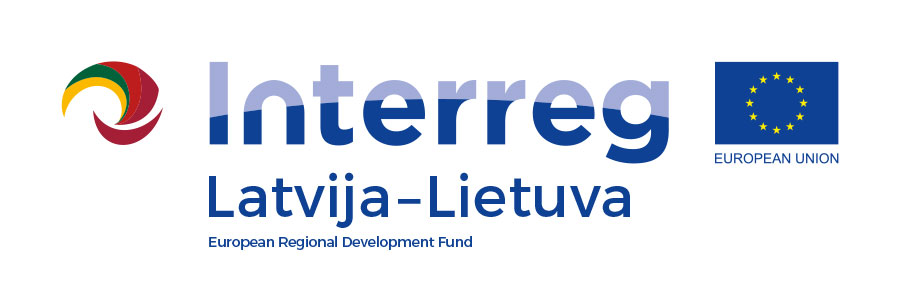 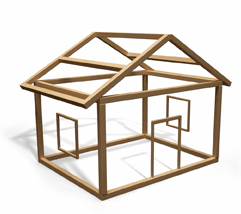 WORK PLAN
WP “Investment”
Investment
for infrastructure and works are planned in the project under BL “Infrastructure and works“
Partners’ involvement
Summary investment, justification and location of investment, risk associated with the investment (if relevant), investment documentation, ownership
Project main outputs – If within WP project main output does not directly contribute to Programme output indicator, please press “Remove project main output”. But at least one main output in the project has to contribute to Programme output indicator!!!
Target groups, durability of project main outputs
Project activities, deliverables (at least one for each activity)
!!!Investments in equipment should be described in WP “Implementation” and to be linked to a deliverable.
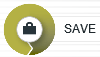 Indicate responsible partner(s) for each activity and deliverable!!!
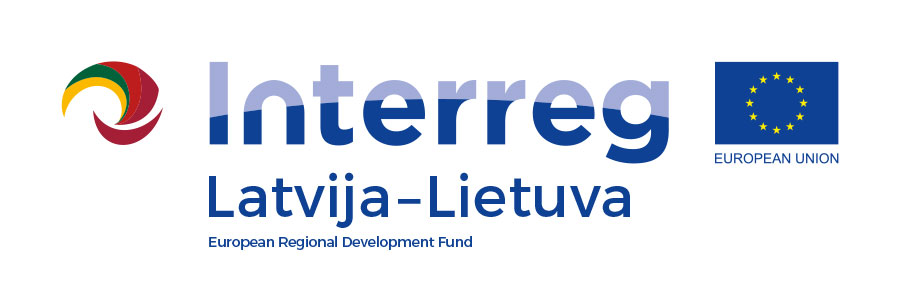 WORK PLAN
WP “Communication”
Communication – mandatory 
except projects with budgets not exceeding EUR 200 000 ERDF (to be planned within WP “Implementation”)
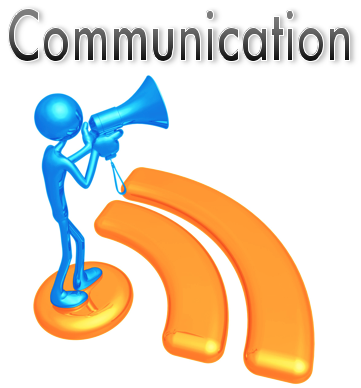 Partners’ involvement
Summary – description of the communication activities and objectives of the WP, involvement of partners.
Communication objectives – raise awareness, increase knowledge, influence attitude, change behaviour
Pre-defined communication activities – start-up activities, publication(s), public event(s), digital activities, promotional materials
Deliverables (at least one for each activity)
Indicate responsible partner(s) for each activity and deliverable!!!
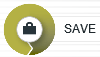 11
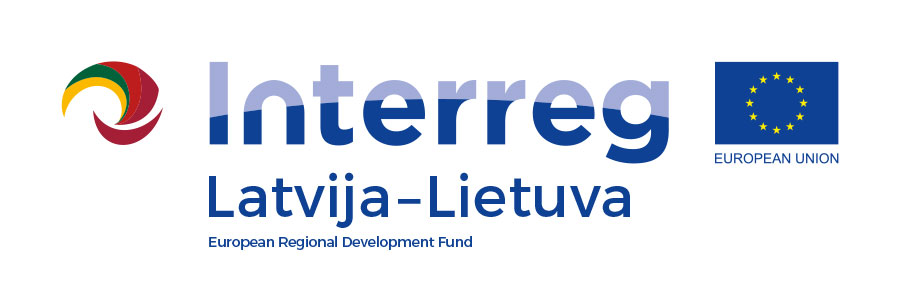 TARGET GROUPS & DEFINE PERIODS
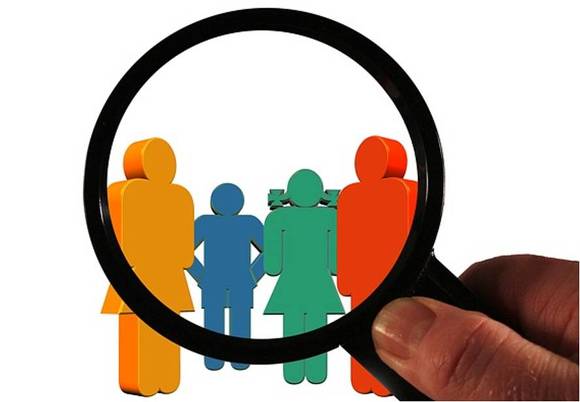 TARGET GROUPS
Overview of the target groups selected within WPs “Implementation” and “Investment”
Description of each target group and quantification
Please do not specify unrealistic and overestimated figures!!!
DEFINE PERIODS
Reporting periods have to be specified manually by choosing dates on the calendar
Reporting date = end or reporting period + 3 months  - must be specified manually
The eMS does not check the correctness of entered data!
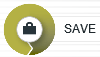 12
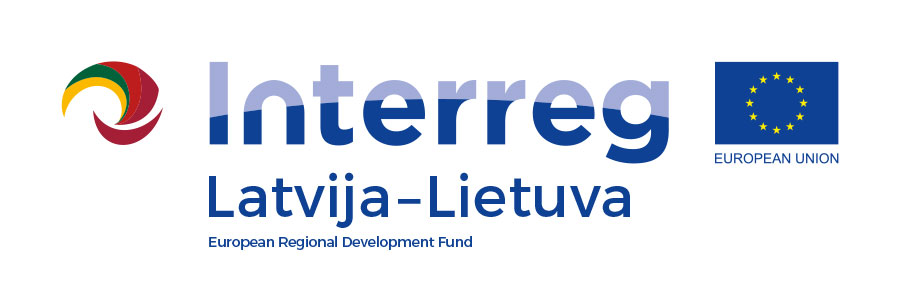 PROJECT BUDGET
Project budget must be planned for the LP and each project partner. 
Define project national co-financing amount in section “Define Contribution”  
Project budget must be planned according to budget lines (BL): 
BL1 “Staff costs” 
BL2 “Office and administration”
BL3 “Travel and accommodation”
BL4 “External expertise and services”
BL5 “Equipment”
BL6 “Infrastructure and works”
BL7 “Net revenue”
ACTIVITIES OUTSIDE - specify activities to be carried out outside the Programme area and describe how these activities will benefit the Programme area.
PROJECT BUDGET OVERVIEW - displays the total project budget and fund values in various dimensions
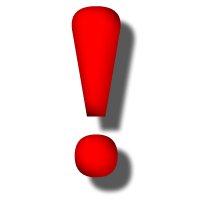 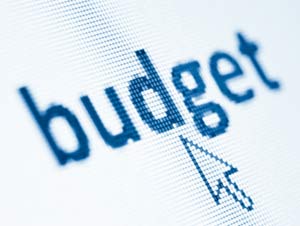 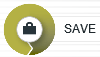 13
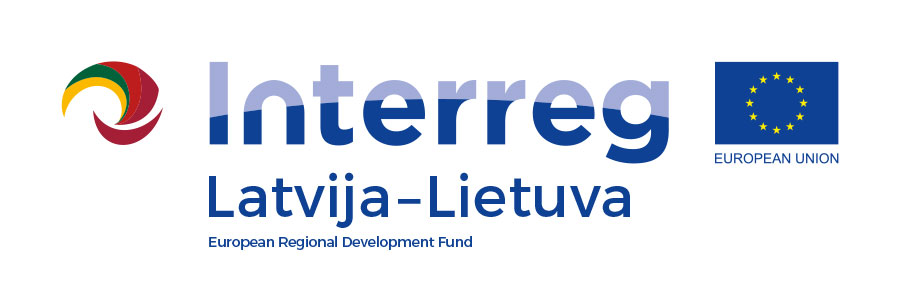 ATTACHMENTS
Documents needed to submit application
Interreg V-A Latvia-Lithuania Programme 2014-2020
www.latlit.eu
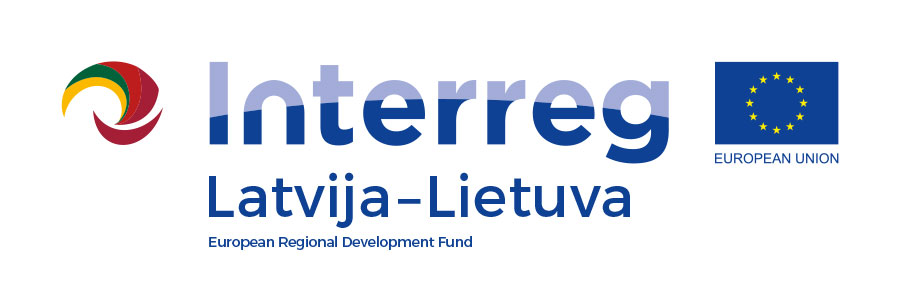 Documents needed to submit application
If the project includes (re)construction works
Interreg V-A Latvia-Lithuania Programme 2014-2020
www.latlit.eu
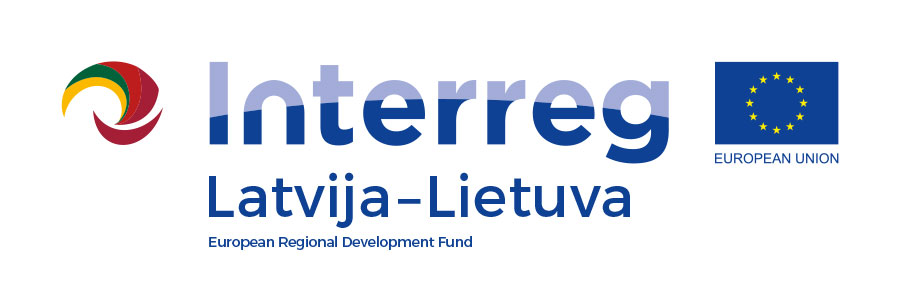 COMMON MISTAKES FROM 1st & 2nd CALL
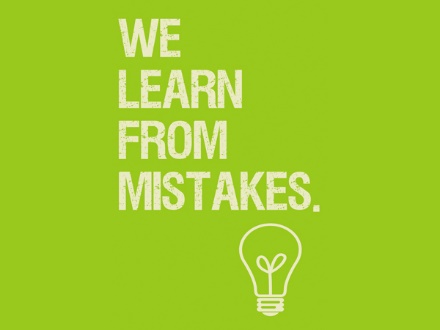 Not all sections of application filled-in
Maximum duration was exceeded
Incorrect legal status for LP/PPs
WP Preparation and WP Investment created without planned activities
No project main outputs planned contributing to Programme output indicator(s)
No deliverables planned
No responsible partners indicated for activities, deliverables
Poor description of activities and deliverables
No target group described and quantified
No communication objectives selected
Obligatory flat rate for BL2  not applied, amounts calculated and inserted manually
Costs planned under incorrect budget lines